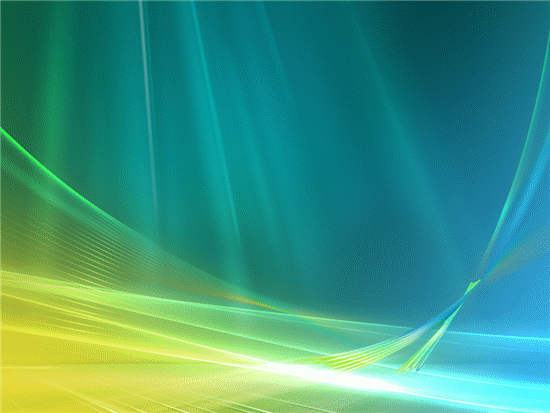 The Electromagnetic Spectrum and Light
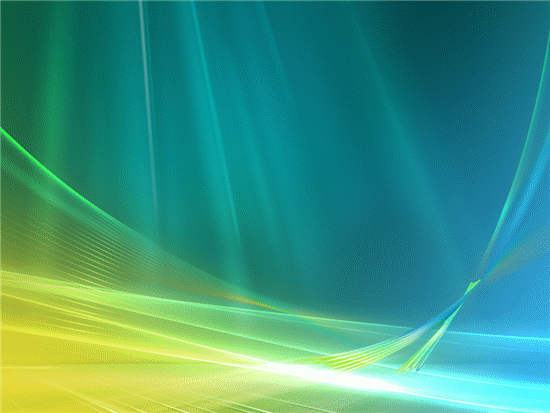 Electromagnetic Waves
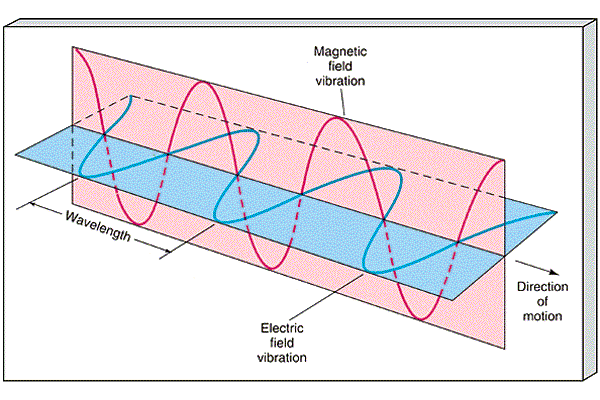 Transverse waves
2 components:
Electric field
Magnetic field
Perpendicular to each other
Can travel through a vacuum or matter
Light does not travel in a single straight line – it travels out in all directions
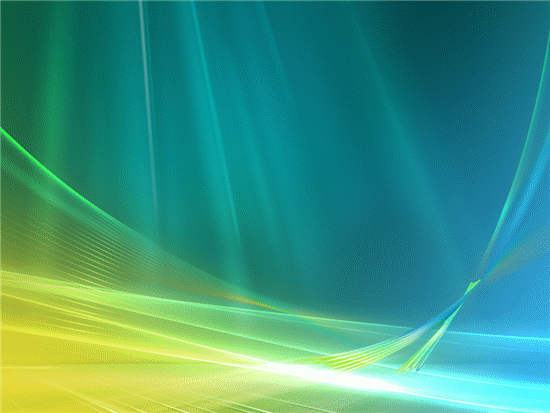 Speed of Light (c)
Speed in a vacuum:
c = 3.00 X 108 m/s

Speed = wavelength X frequency
[Speaker Notes: Speed of light refers to all waves of the electromagentic spectrum]
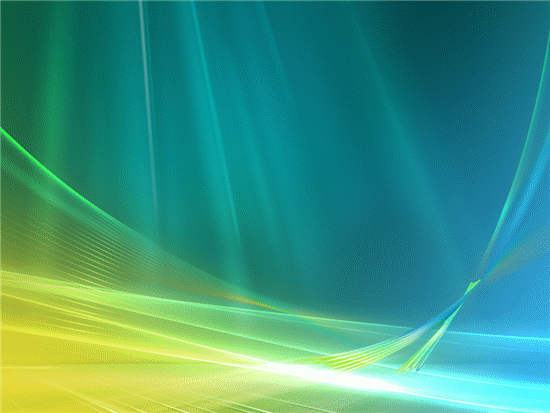 Wave or Particle???
Electromagnetic waves sometimes act like:
A wave
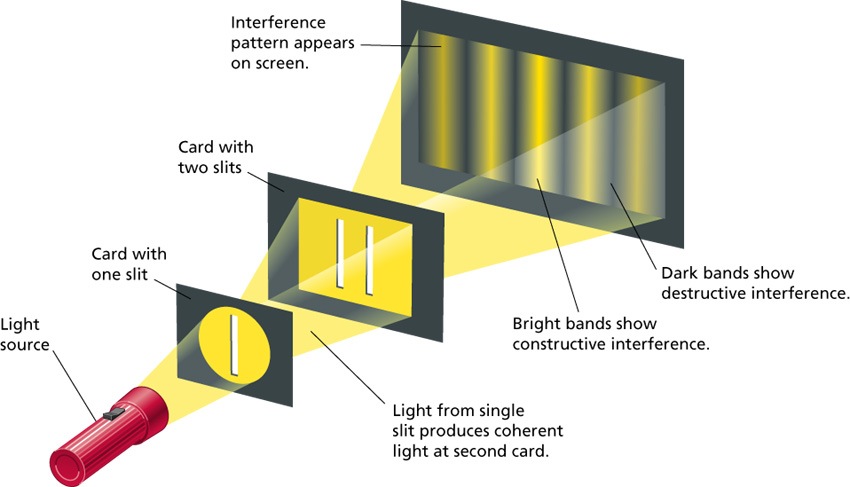 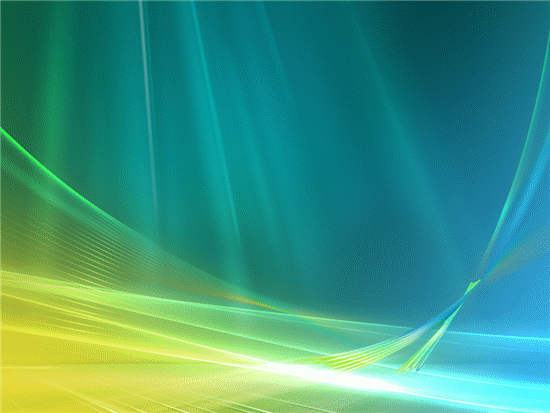 Wave or Particle???
Electromagnetic waves sometimes act like:
A particle
Made up of
	photons
Packets of
	electromagnetic
	energy
photons travel outward in all directions
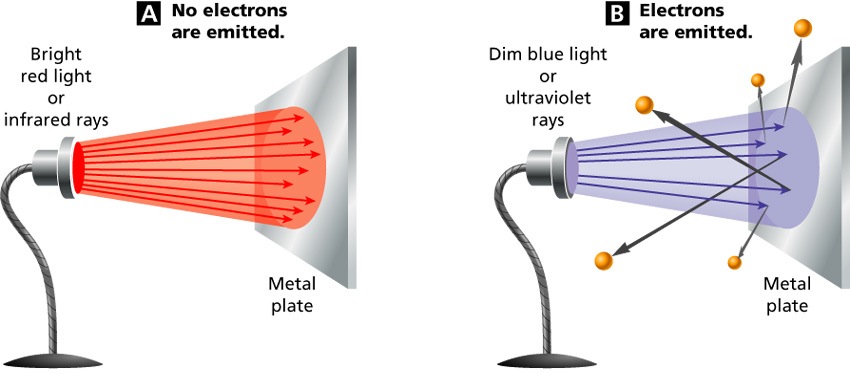 [Speaker Notes: Photon travel in all directions]
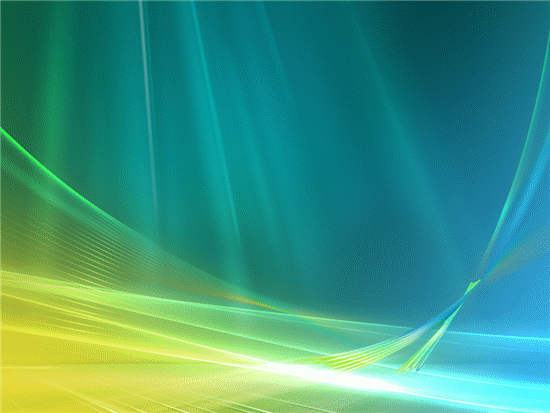 Intensity
The intensity of light decreases as its photons travel farther from the source
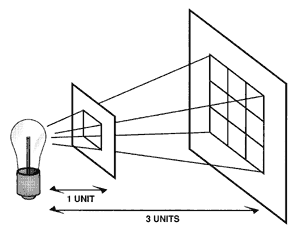 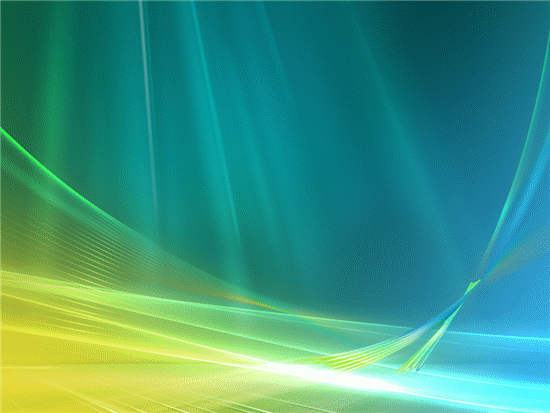 Electromagnetic Spectrum
The full range of frequencies for electromagnetic waves
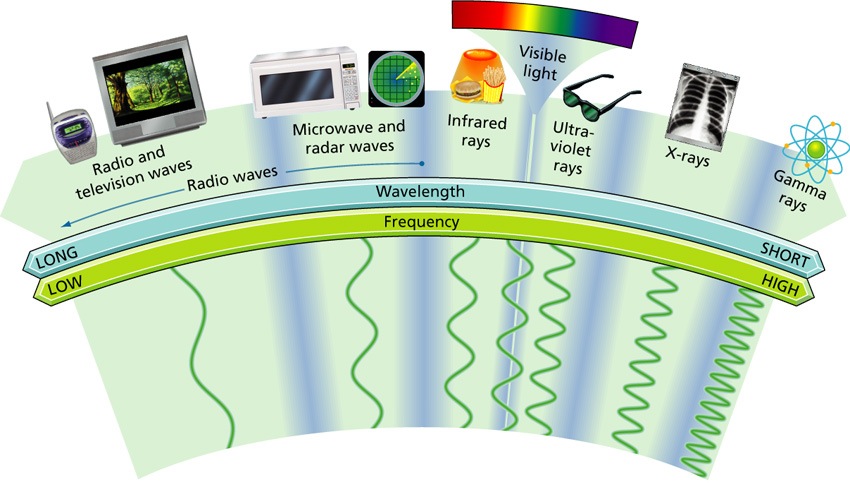 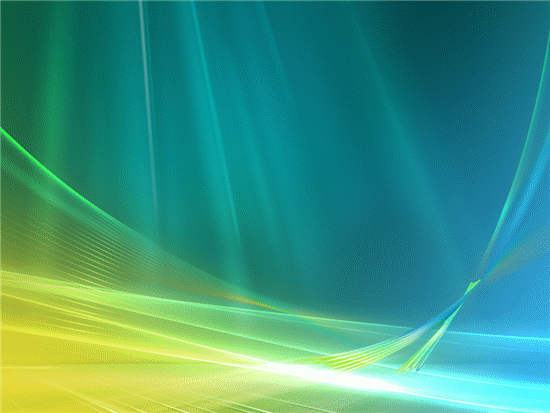 E.S. includes:
Radio waves
Longest wave length
Includes radio, television, microwaves (cell phones), radar
Infrared rays
Visible light
Ultraviolet rays
X-rays
Gamma rays
Shortest wavelengths
[Speaker Notes: Microwaves – carry cell phone signals]
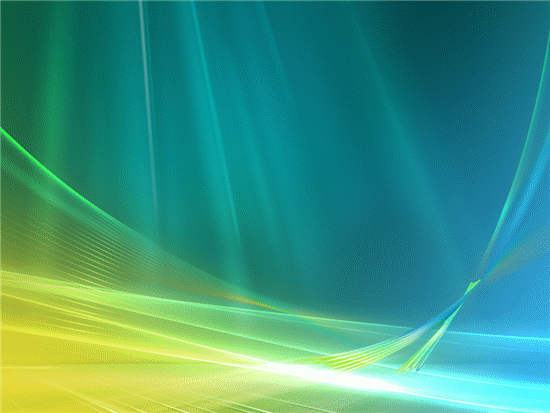 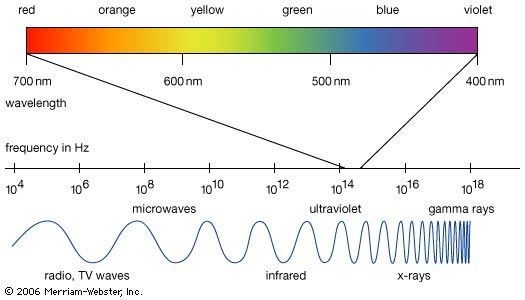 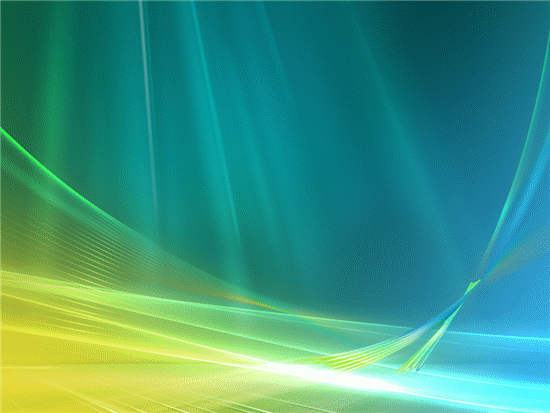 Light & Materials
Materials can be:
Transparent – transmits light (i.e. water, clear glass)
Translucent – can see through but the objects are not clear or distinct (i.e. frosted glass, milk carton)
Opaque – either absorbs or reflects all light; does not allow any light to pass through (i.e. desk, wall, wood door)
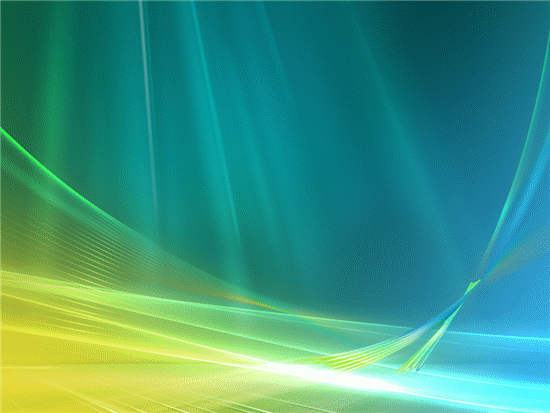 Interactions of Light
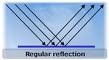 Reflection
Regular reflection
Clear sharp image
Diffuse reflection
Blurred image or no image at all
Refraction
Bending of light when it travels from one medium to another
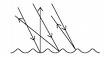 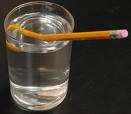 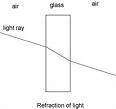 [Speaker Notes: Flat mirror – plane mirror
Law of Reflection – angle of incidence equals the angle of reflection
Refraction – due to a change in speed]
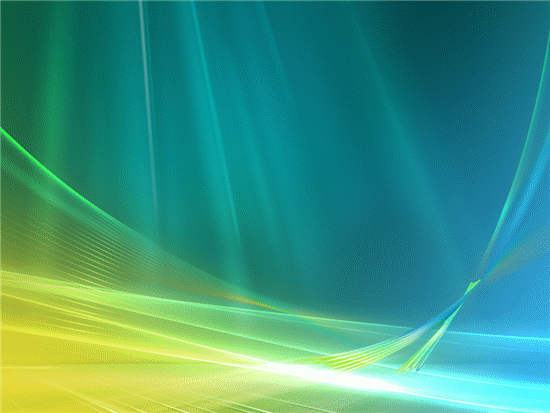 Types of Mirrors
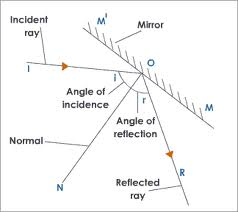 Plane
Flat, regular reflection
Concave
Curved away from object in front of it
Convex
Curved toward the object in front of it
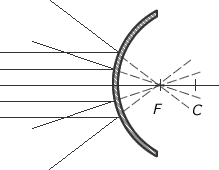 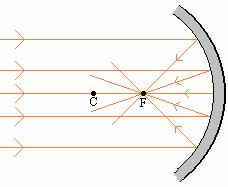 [Speaker Notes: Flat mirror – plane mirror
Law of Reflection – angle of incidence equals the angle of reflection
Refraction – due to a change in speed]
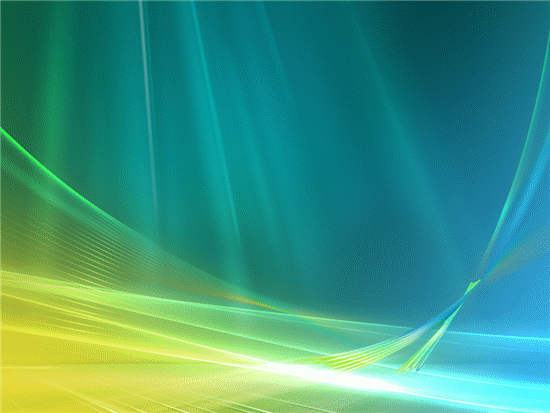 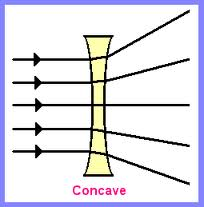 Types of Lenses
Concave
Nearsighted person’s eyeball is too long
Corrected with a concave lens 
Convex
Farsighted person’s eyeball is too short
Corrected with a convex lens
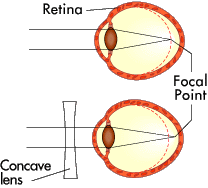 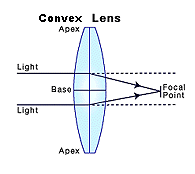 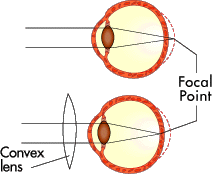 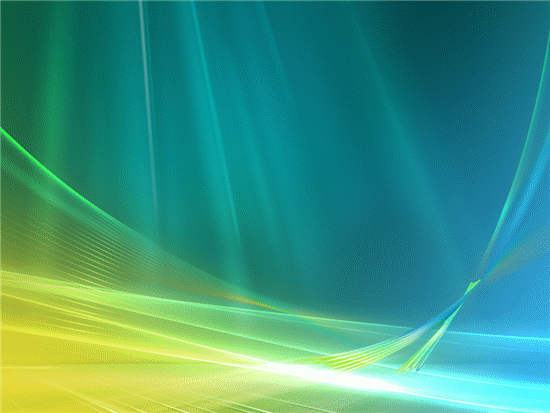 Interactions of Light
Polarization
Light with waves vibrating in one direction





Scattering
Light is redirected as it passes through a medium – the reason the sky looks blue and why at sunset the sky looks red
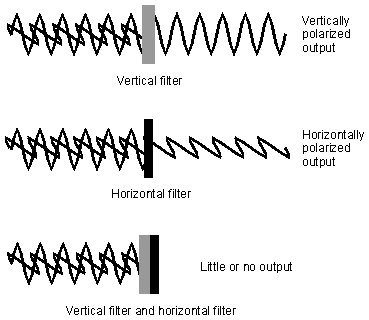 [Speaker Notes: Polarized sunglasses work by blocking light waves that vibrate in one plane.]
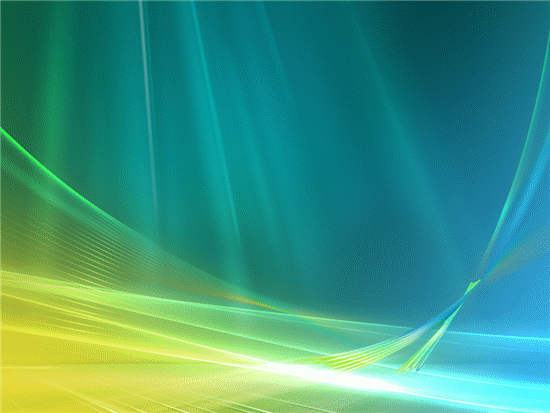 White Light
White sunlight is made up of all the colors of the visible spectrum – production of a rainbow
colors in sunlight undergo dispersion 
Newton’s prism experiments
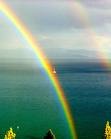 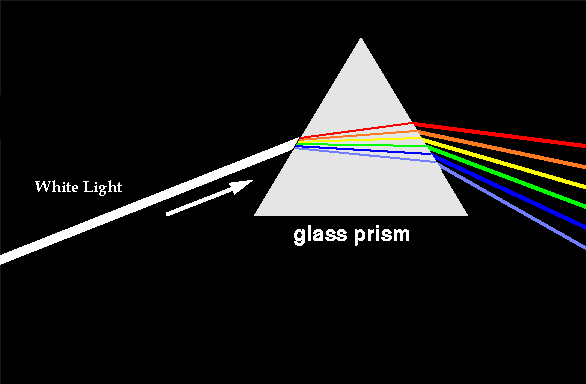 [Speaker Notes: Newton’s prism experiment
When droplets of water in the atmosphere act like prisms,, the colors in the sunlight undergo dispersion
Sunsets appear reddish because the light from the sun is scattered.  Small particles scatter short wavelengths more; therefore scattering blue light more than red.]